ان يشير الطالب من خلال الصور لمحاصيل الزراعية الصيفية ( البيئة الدافئة)
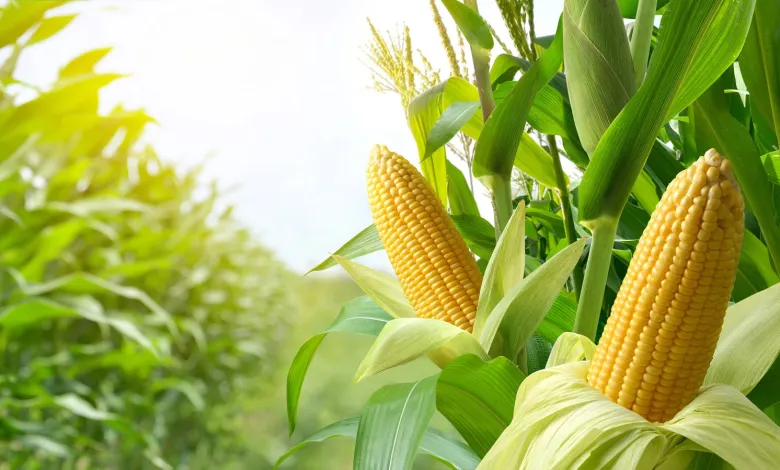 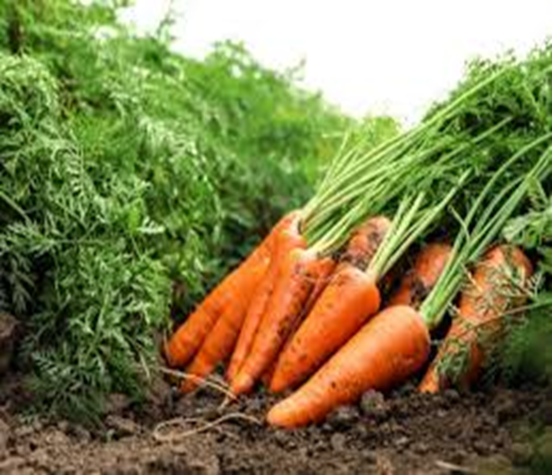 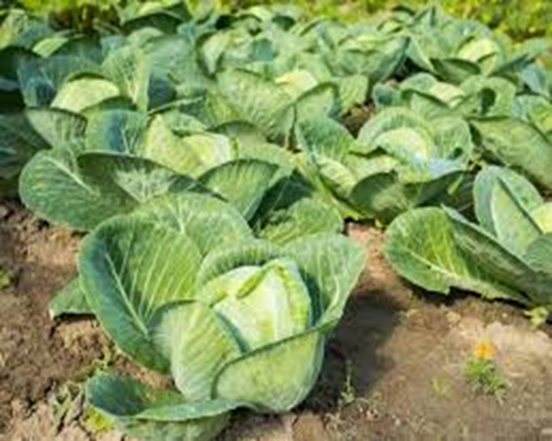 محصول الذرة
محصول الملفوف
محصول الجزر
ان يشير الطالب من خلال الصور المحاصيل الزراعية الشتوية ( البيئة الباردة)
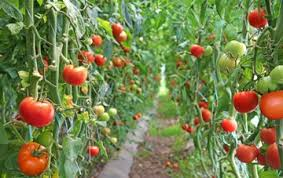 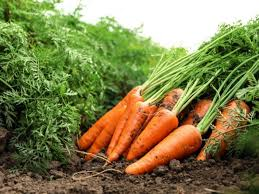 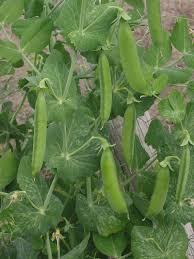 محصول الطماطم
محصول الجزر
محصول البزيلاء